1.Konus  bilan   ishlashda  konus, taroq, soch  uchun  lak   va  qisqichlar  kerak.
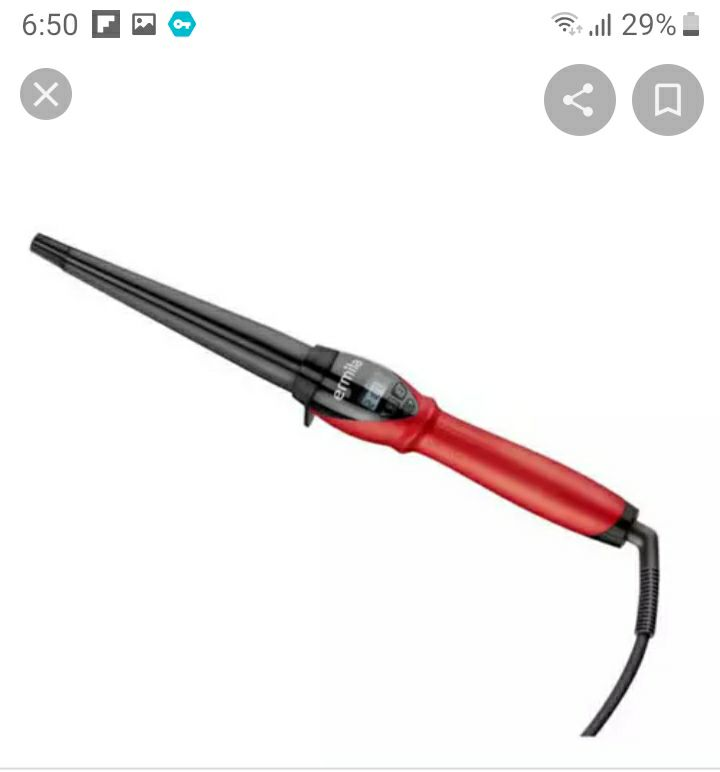 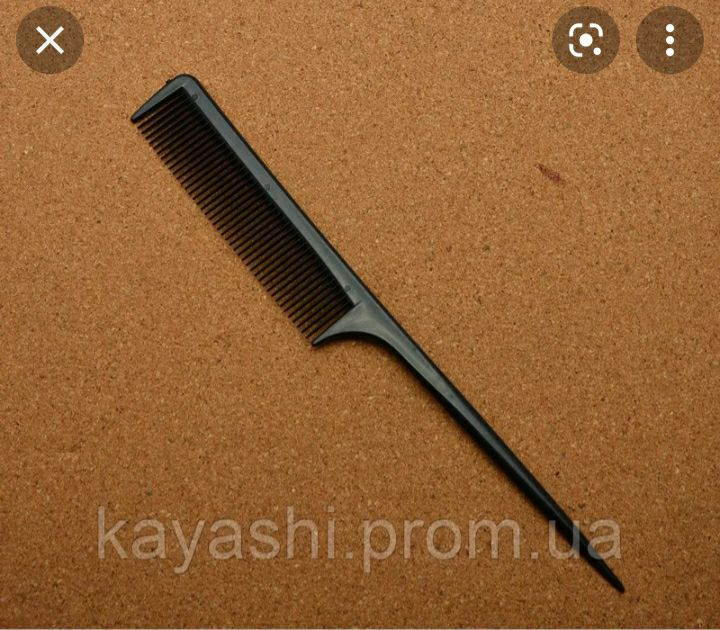 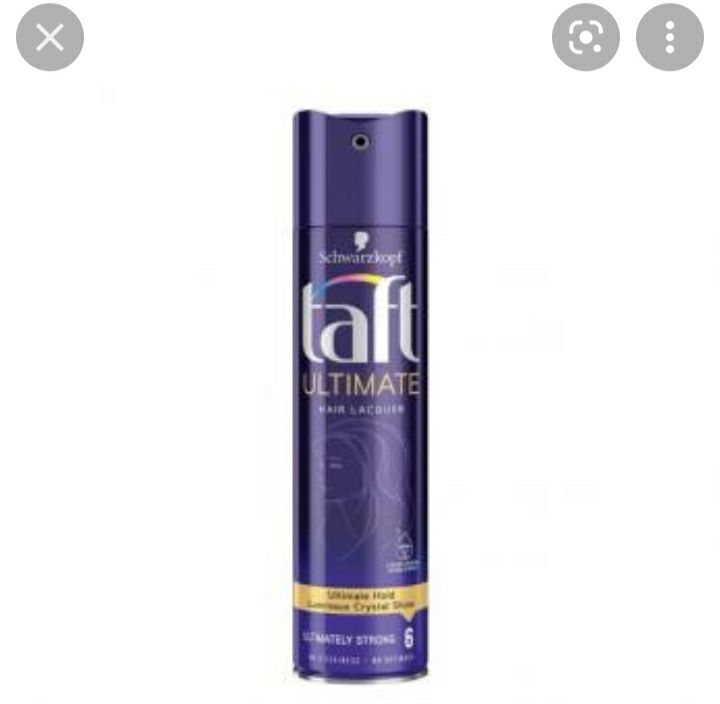 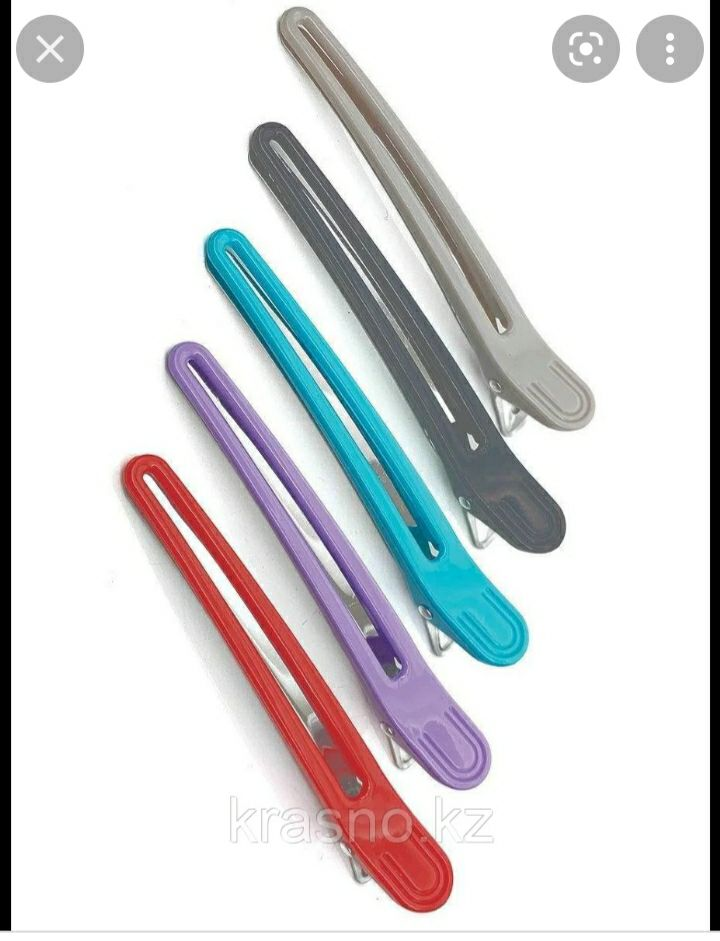 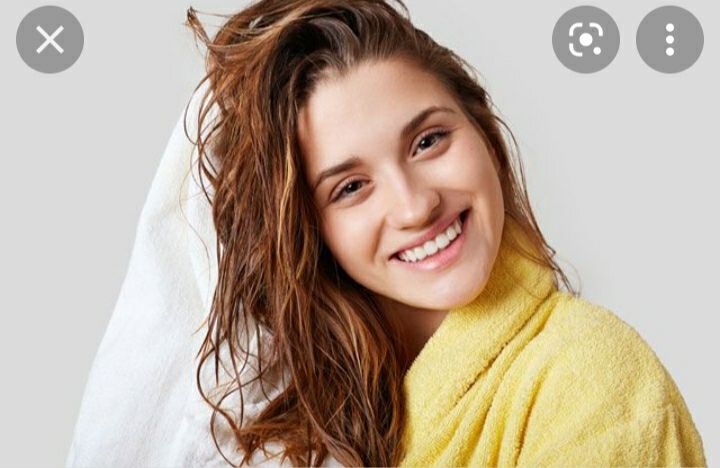 2. Sochlar  albatta   tozza   holida   konusda  jingalak   qilish  kerak.
3.   Sochlarni   bolaklarga  bolish kerak .
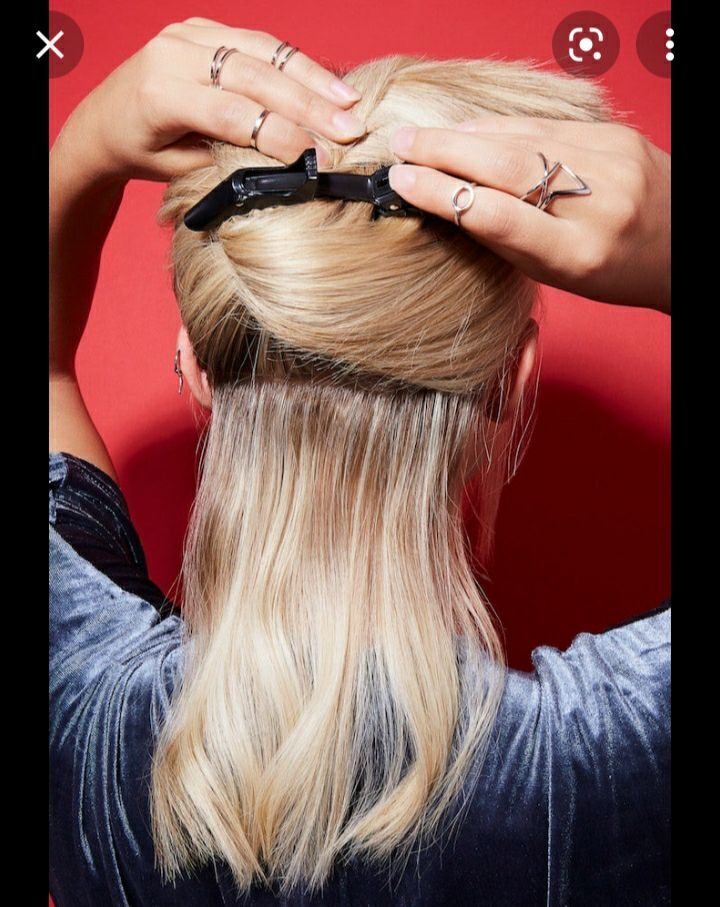 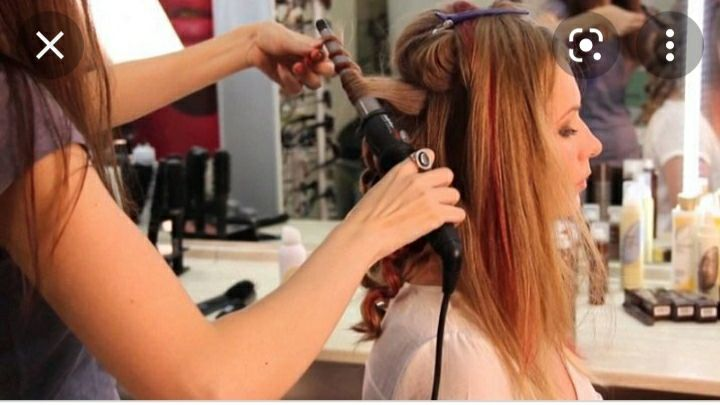 4.  Konusni  sochning  orqa  tarafiddan  boshlaymiz .
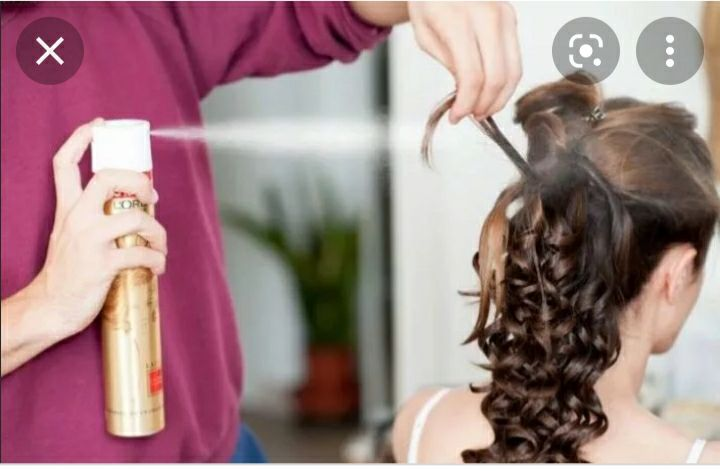 5.  Jingalak   qilingan  soch  bolaklarini   lak   bilan  qotiramiz.
6 .  Konus   bilan  har  hil  usuallarda  jingalak   qilish   mumkin.
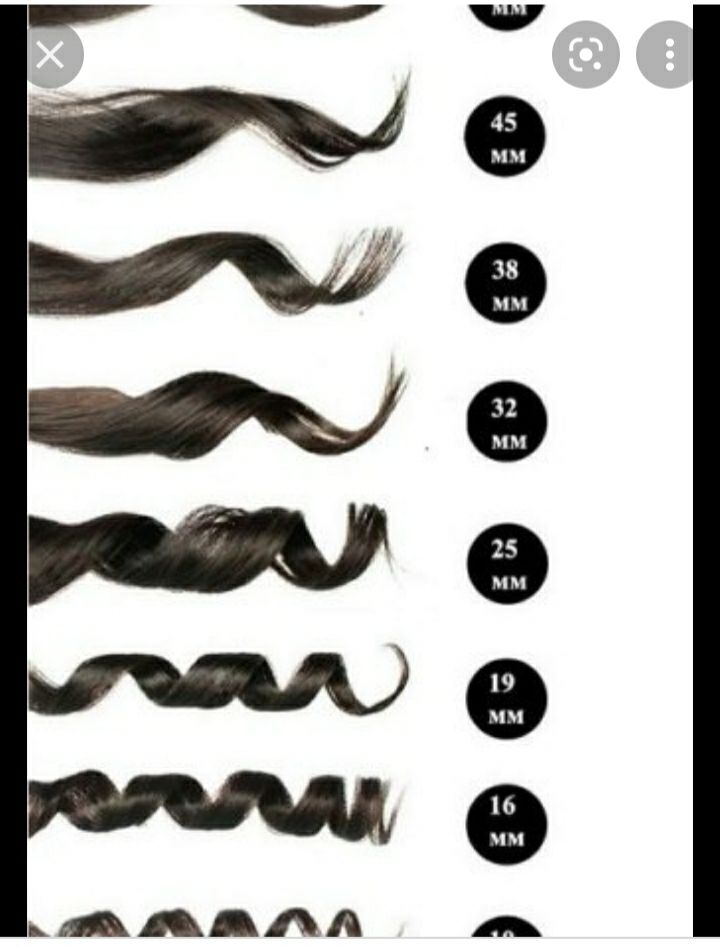 7. Jingalak  qilingan   soch   turmaklari
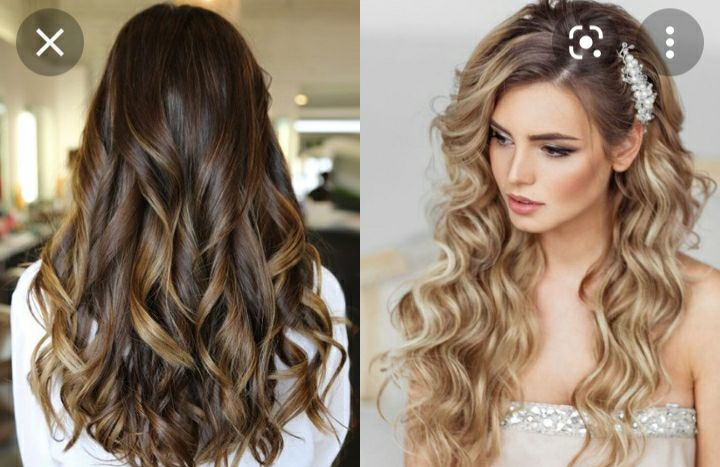